Warm Up #2
Identify and describe TWO water-related environmental problems associated with fracking. 

Natural gas is considered to be a better fossil fuel for the environment than coal is. Discuss TWO environmental benefits of using natural gas as a fuel compared to using coal. 

Describe TWO environmental drawbacks, not related to water use, of using the fracking process to extract natural gas from shale. 

Describe one economic benefit to society of using fracking to obtain natural gas from shale. 

Nuclear power is an alternative to using natural gas or coal as a fuel for generating electricity. However, there are also problems associated with nuclear power plants. Describe TWO negative environmental impacts associated with nuclear power.
Warm Up #2
In China, what fossil fuel is most commonly used?  Aside from atmospheric CO2 levels, identify and describe two other environmental effects that result from this fuel?

One alternative to oil is using shale, a type of rock.  What is one con of using this alternative, and explain why this con happens?

In terms of cost and power, how does nonrenewable energy differ from renewable energy?  Why are renewable resources considered more desirable?
Renewable Energy
Renewable Energy Types
Solar – most energy efficient

Wind – fastest growing energy source, noise pollution

Biomass – developing countries, deforestation, soil erosion
Sustainability issues

Hydroelectric – dams (heart attack), most $$ to build

Hydrogen Fuel – works like battery, water = product

Geothermal – using magma for energy, most dangerous
Renewable Energy Commonalities
Expensive to set up, cheap to run

Little to no air pollution/environmental impact

Low NET energy (energy after heat released)

Future energy source
Biomass: Save the Trees, Man
Biomass – burning organic matter (trees, manure, etc)

Developing countries use it

Large scale = deforestation
Amazon Rainforest

Soil quality (acidic) and erosion

Enhances global warming
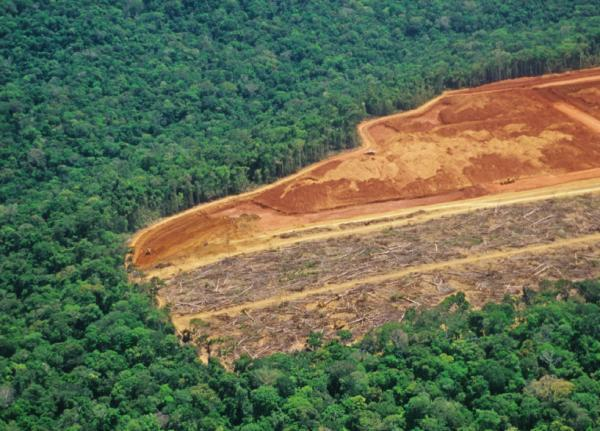 The New Alternative:Plasma Gasification
Burning MSW at SUPER hot temps (3000oC)
Products:
Slag (construction)
SynGas (practical uses)
Helps clear landfills
EXPENSIVE
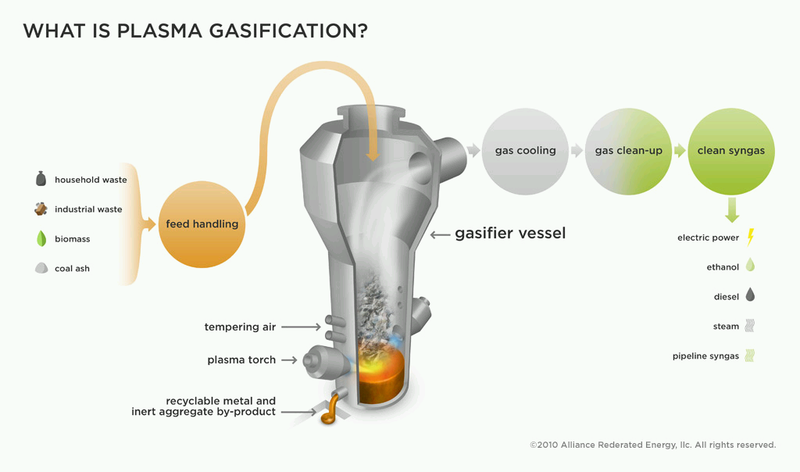 With Rising Gas Prices…Create your Own Fuel!
Biofuel – energy produced from organic matter
Vegetable oil, corn oil, etc.
Microalgae = miracle bacteria

Diesel to BioDiesel converter

Gas = $1.25/gallon

Reduces G.H. gases
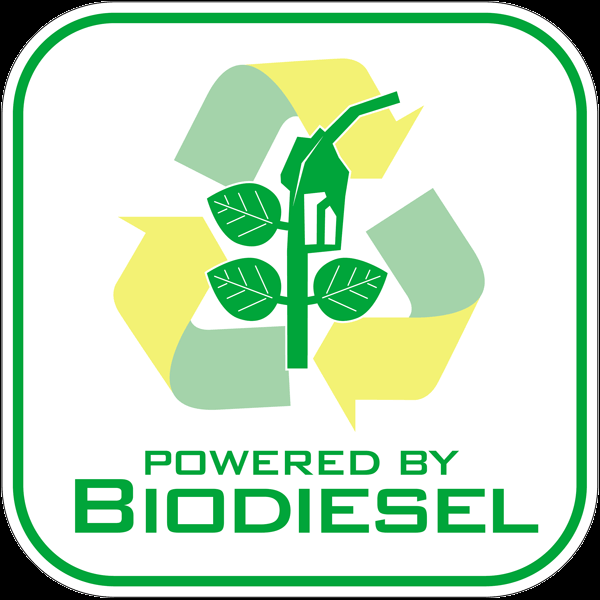 Warm Up #4
(a) Calculate the number of acres required to produce 1,000 gallons of oil in one year from 
	 (i) microalgae 
	 (ii) soybeans 
(b) Describe TWO environmental advantages that biodiesel production from microalgae offers over biodiesel production from the other crops listed in the table. 
(c) Explain why burning biodiesel fuel has a different impact on atmospheric CO2 concentrations than does burning fossil fuels. 
(d) Discuss TWO benefits, other than those related to atmospheric impacts, of increased reliance on biodiesel fuels over the next 50 years. 
(e) Describe TWO economic or societal problems associated with producing fuel from corn.
Wind
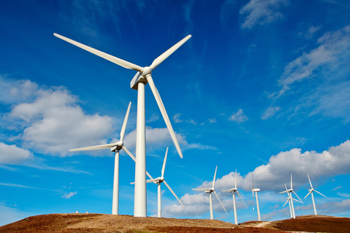 Convection currents

Turbines spin, generating energy

Fastest-growing energy source

30% efficient

EXPENSIVE AND LOCATION-SPECIFIC
Wind and Noise Pollution
Noise Pollution – excessive, enviro. harmful noise

Turbines kill birds

Steady winds required
	(13 mph or more)
Solar: Passive (90%) vs. Active (35%)
Solar – uses sun for energy

Passive – traps sunlight directly for energy
Greenhouse, windows

Active – solar panels
Photovoltaic cells
Capture sunlight, connected to generator, creating power
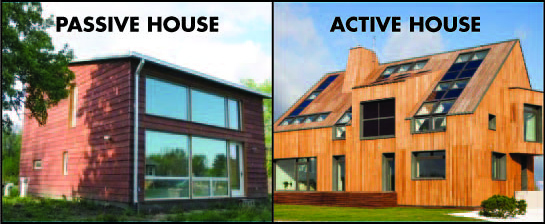 Passive House: “I’ma do nothing and get all the energy.  Lazy is the way to go.”

Active House: “Screw you!  I work my butt off and get no energy benefits!”
Passive Solar Energy
Sun rises in east, sets in west

Passive Solar Window - facing SOUTH
	max amt. of sunlight possible
Summer – more of an overhang (less direct sunlight)
Winter – less of an overhang (more direct sunlight)

Tree planting
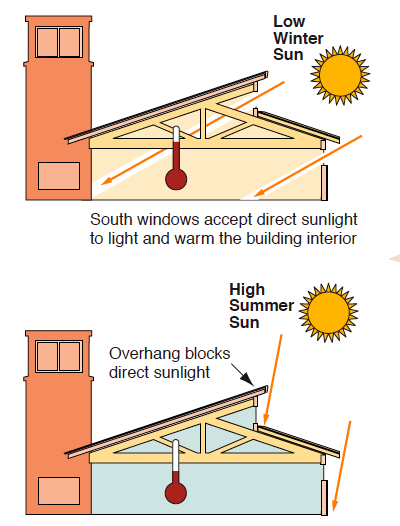 Active Solar Energy
Photovoltaic Cells
Grid – less area required, and good backup power….but dependent on power grid

Stand-alone – independent of power grid (self-sufficient), but not reliable/consistent

TOXIC WASTE and EXPENSIVE
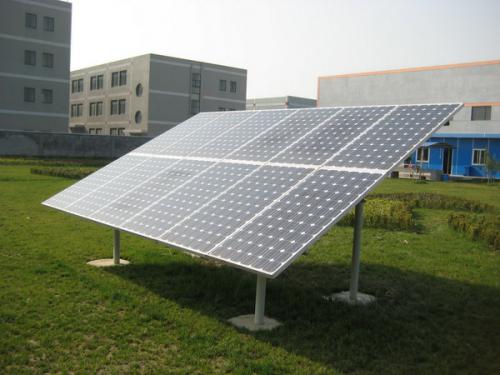 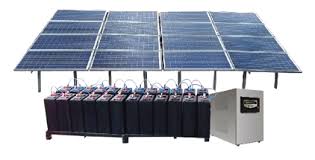 But Wait…Solar Freakin’ Roadways
https://www.youtube.com/watch?v=qlTA3rnpgzU
Hydroelectric Chaos: Aswan Dam & Tidal Waves
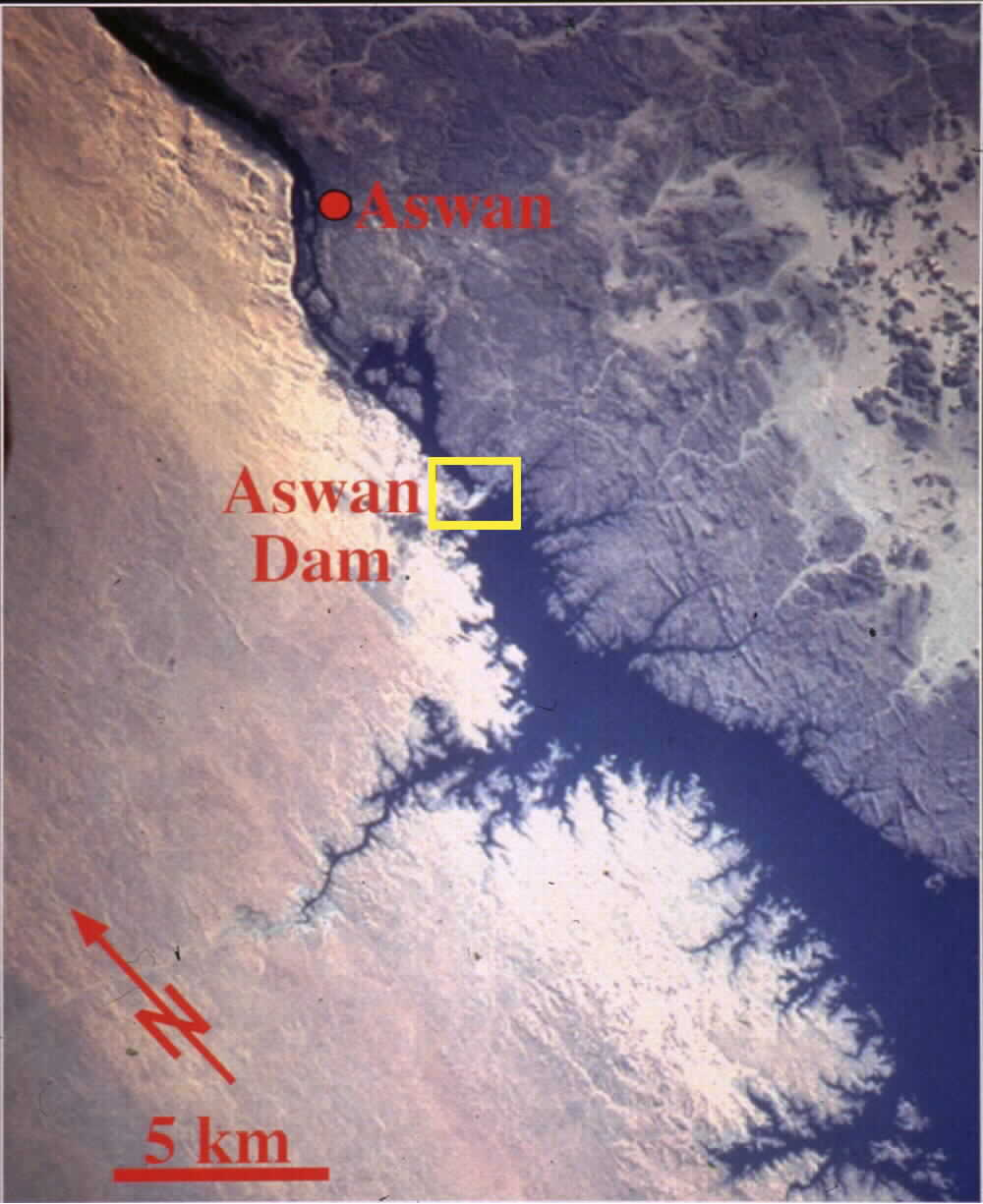 Hydroelectric – water spins turbines  power

Aswan Dam (Egypt)
Erosion, flooding, expensive

Tidal Energy – using the tides to generate energy
No pollution
Expensive and kills fish
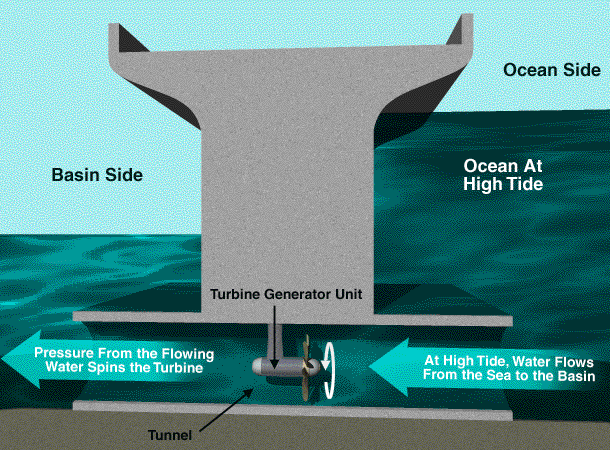 Hydrogen Fuel Cell Cars
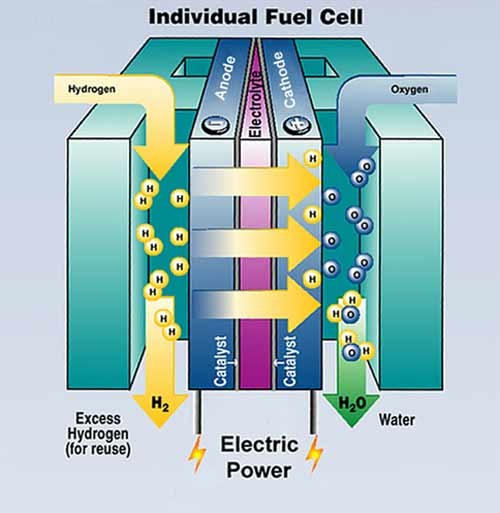 Hydrogen Battery – 65% efficient
Double efficiency of gas engine

Economic risk
Threat to oil, electric profits

Political struggle 
US oil companies
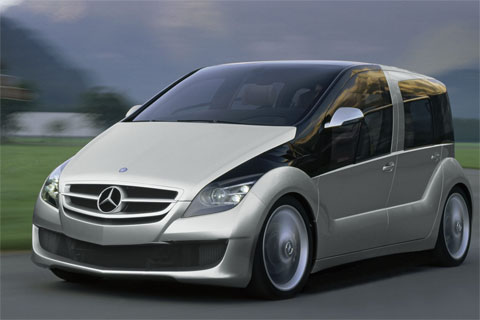 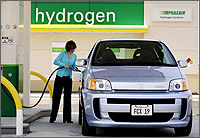 Warm Up #4
A town in Arizona is switching to solar power, and is trying to decide between a stand-alone system (independent of electrical grid, and more cost-effective) and grid-connected cells (good back-up supply, could give owner money).
Describe one environmental benefit and one cost of photovoltaic systems?
Which solar system (stand-alone or grid) do you think best meets the needs of the homeowners?  Include pros and cons of each system in your argument.
Describe TWO ways that government/industry  could promote photovoltaic systems for homeowners.
Describe TWO ways in which homeowners could use a PASSIVE solar design in lowering energy costs.
Warm Up #5
The Alaskan National Wildlife Refuge (ANWR) made national news when the US Geological Survey uncovered that approx. 10 billion barrels of oil were recoverable.  While this could, for a time, make the US self-sufficient, environmentalists argue that it’s disrupting a fragile  ecosystem.
The US consumes approx 20 million barrels of oil each day.  How many days would we be able to last on the ANWR oil resource?
Identify TWO activities that would be associated with developing the oil reserves in ANWR, and an environmental impact of each.
Identify and describe TWO major end uses of the oil and petroleum, and describe a conservation measure for each form of consumption.
Identify the federal organization responsible for the ANWR.  Additionally, explain why developing on this particular arctic tundra  ecosystem could be problematic (given its purpose).